Figure 1.
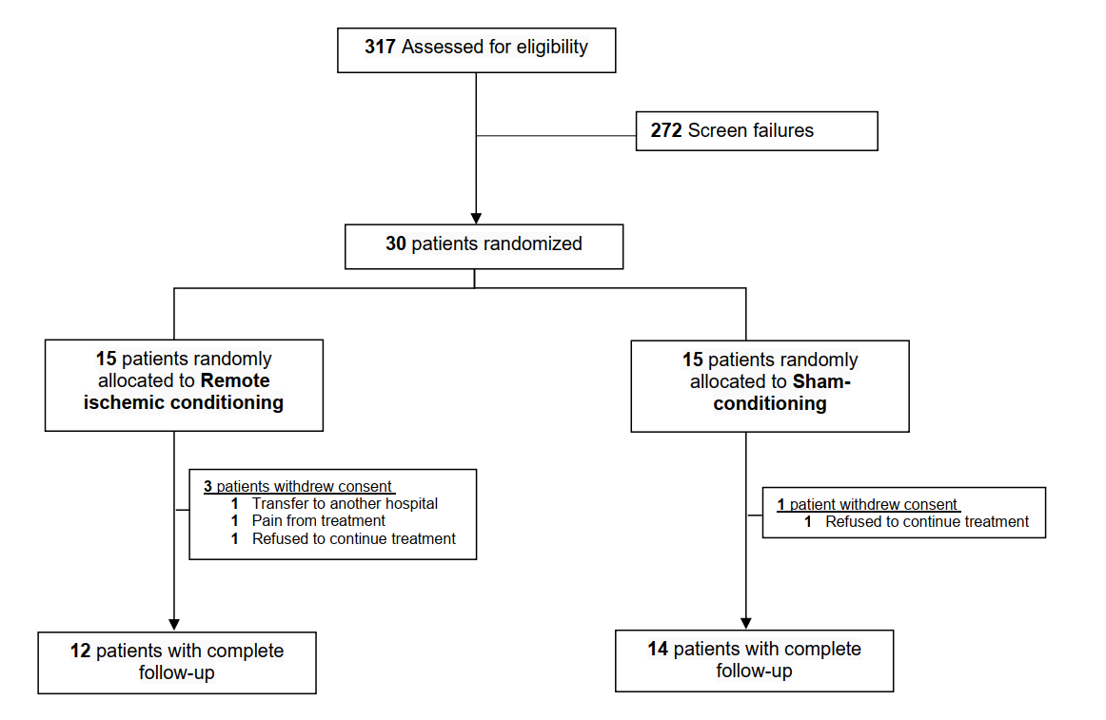 Kjølhede et al., Conditioning Medicine 2023; 6(6): 208-213.